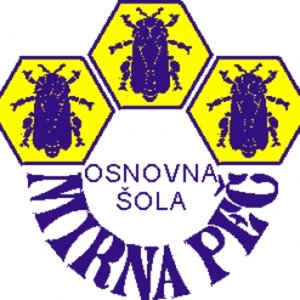 DANISH CUISINE
OŠ Mirna Peč
Trg 8
8216 Mirna Peč
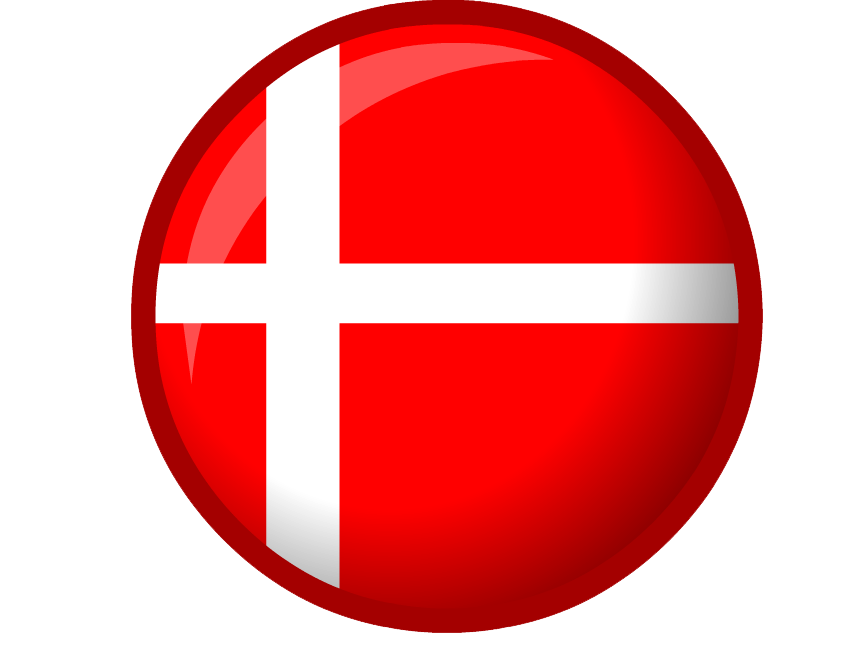 In past
Danish was known as station of farmers and fishermans
food is still reflecting culture of hardworking people
was containing lots of energy, wich they neded
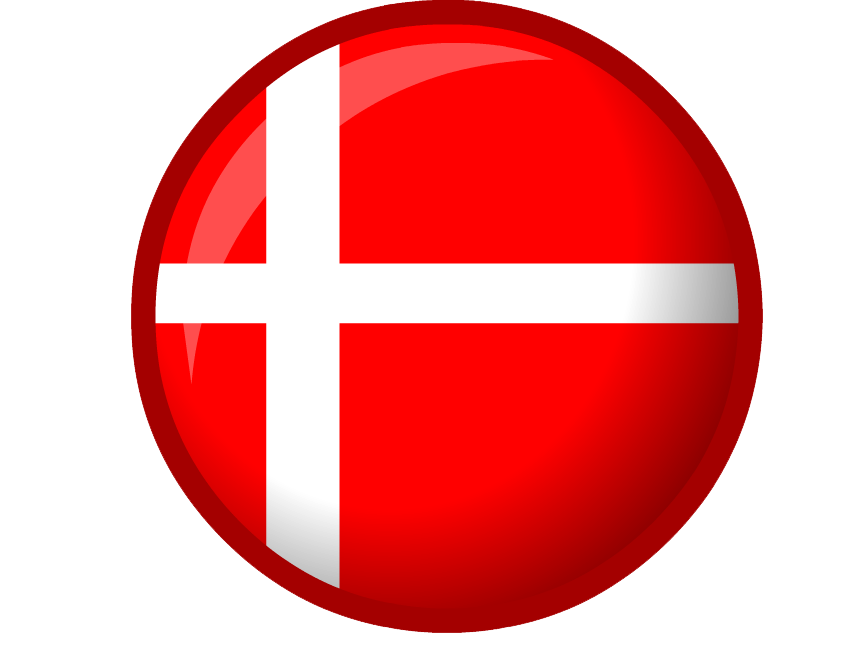 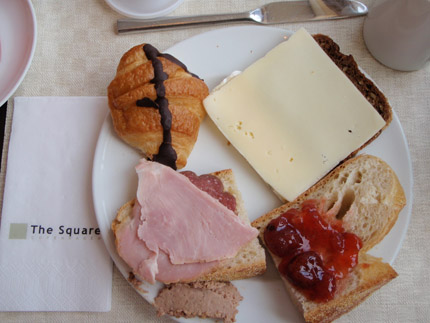 Three main meals of the day:

 breakfast

 lunch

 dinner
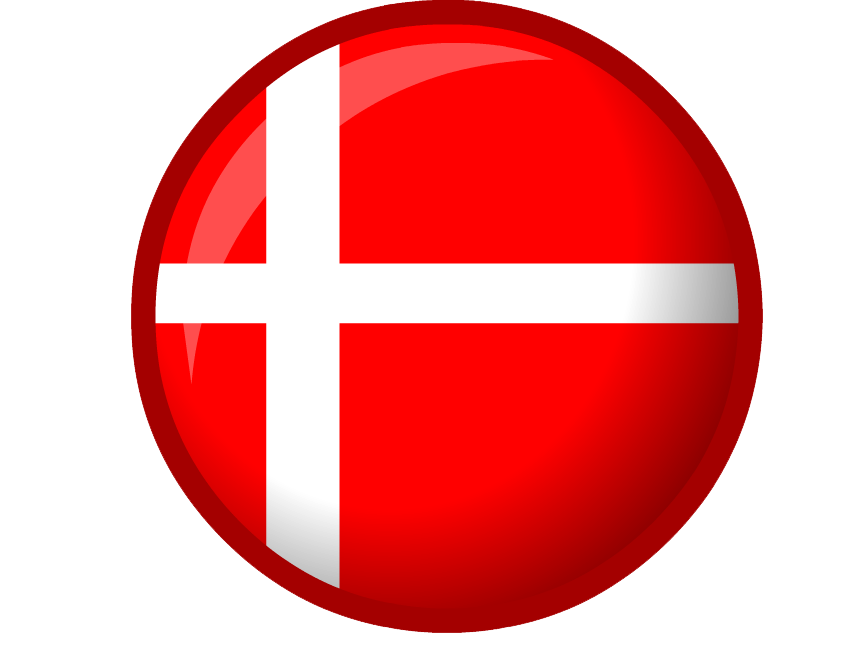 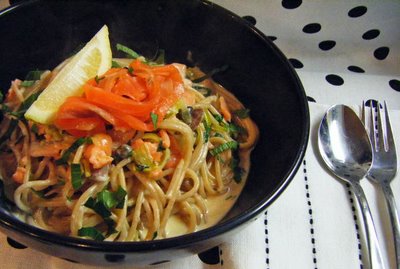 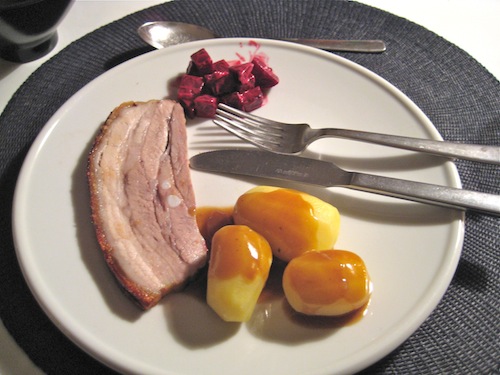 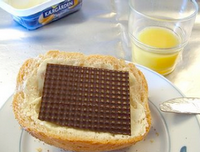 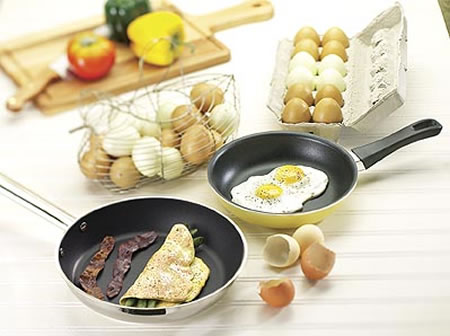 Typical breakfast
Adults: coffe or tea and bread with jam or cheese
Children: milk products with cereals; corn flakes, muesli...
Sunday breakfast: fresh bread, boiled eggs and juice, tea or coffee
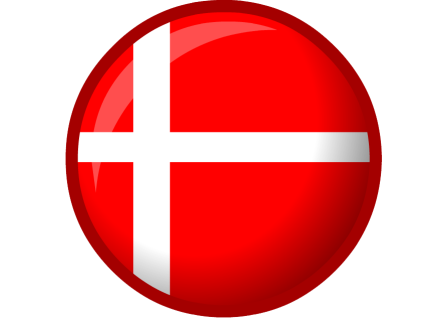 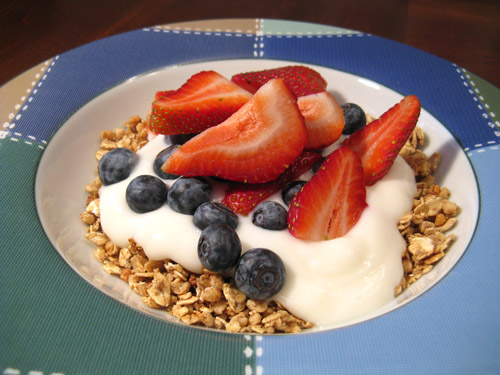 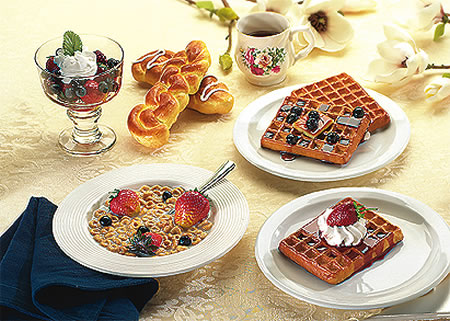 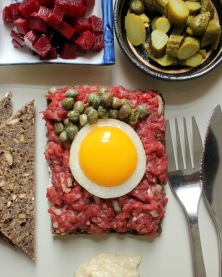 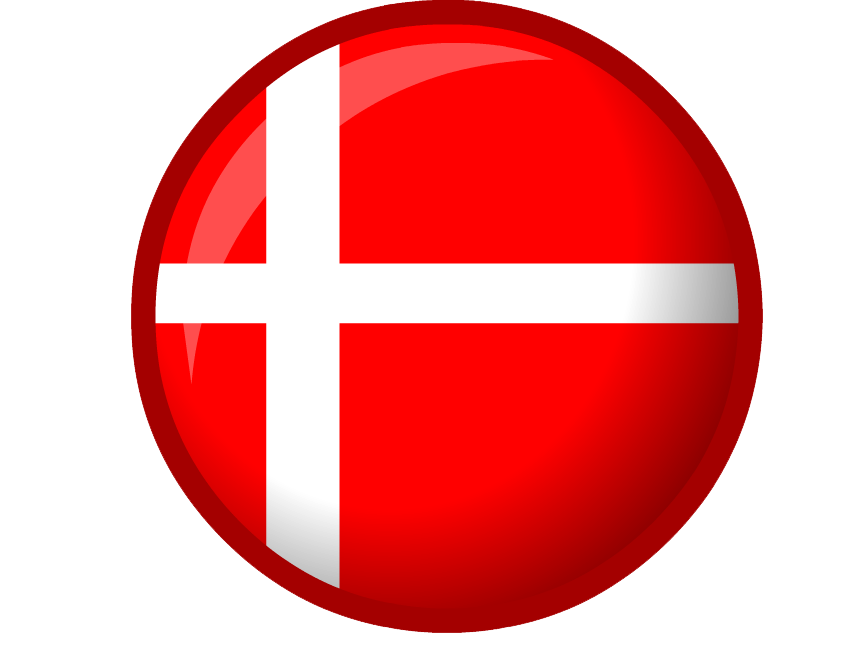 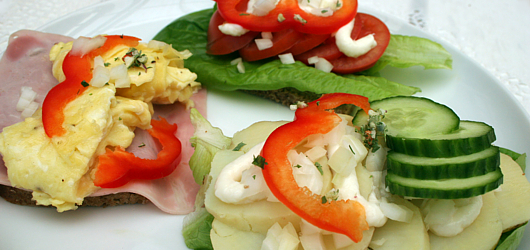 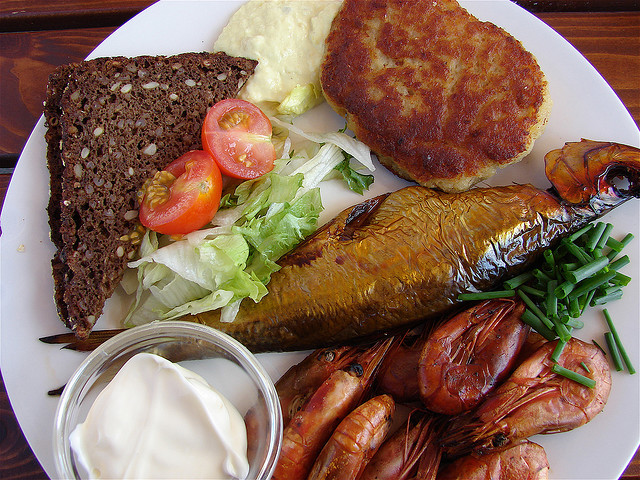 Typical lunch
Ordinary eaten elswhere
It can be bringed from home, from school kitchen or canteens 
 offering hot meals or open sendwiches
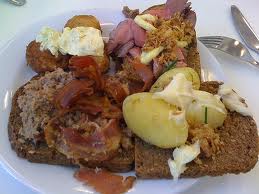 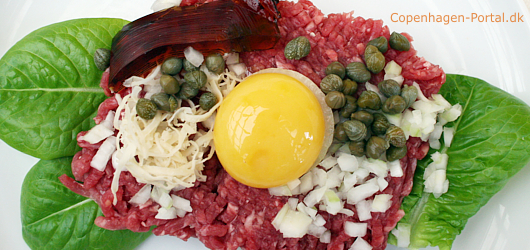 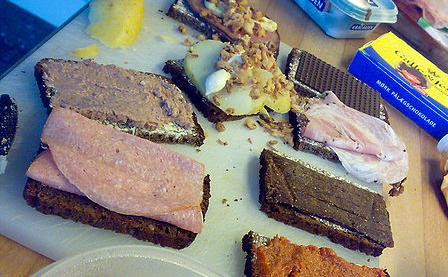 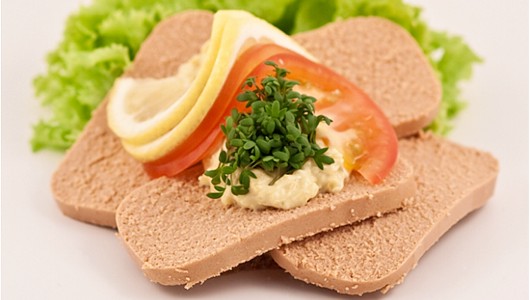 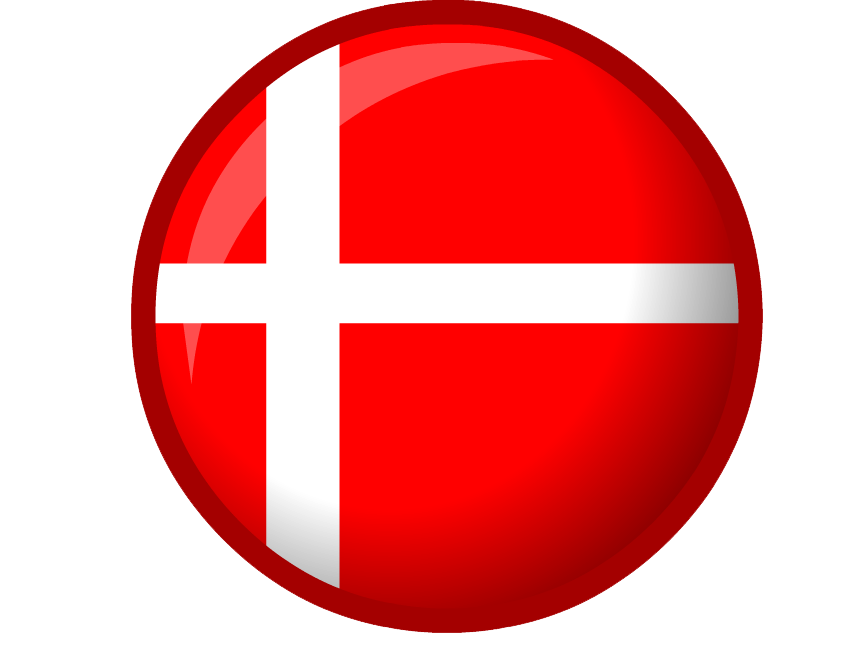 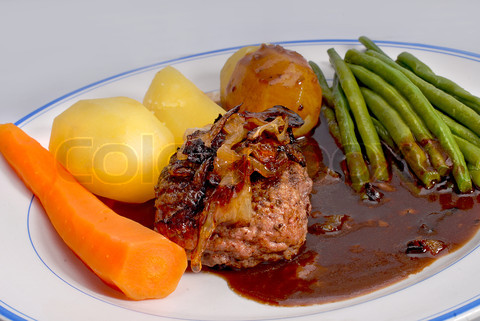 Typical dinner
Only meal when family can be together
Meat; fish or chicken with potatoes, rice or pasta in all kinds of preparing
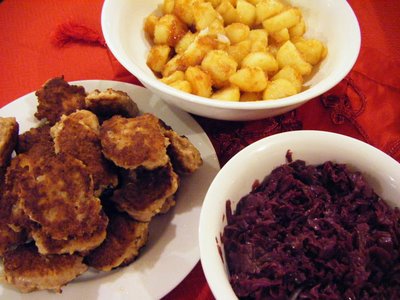 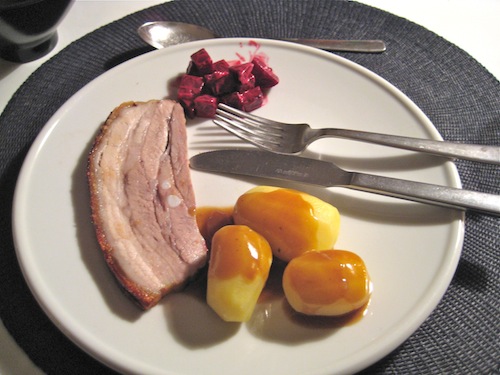 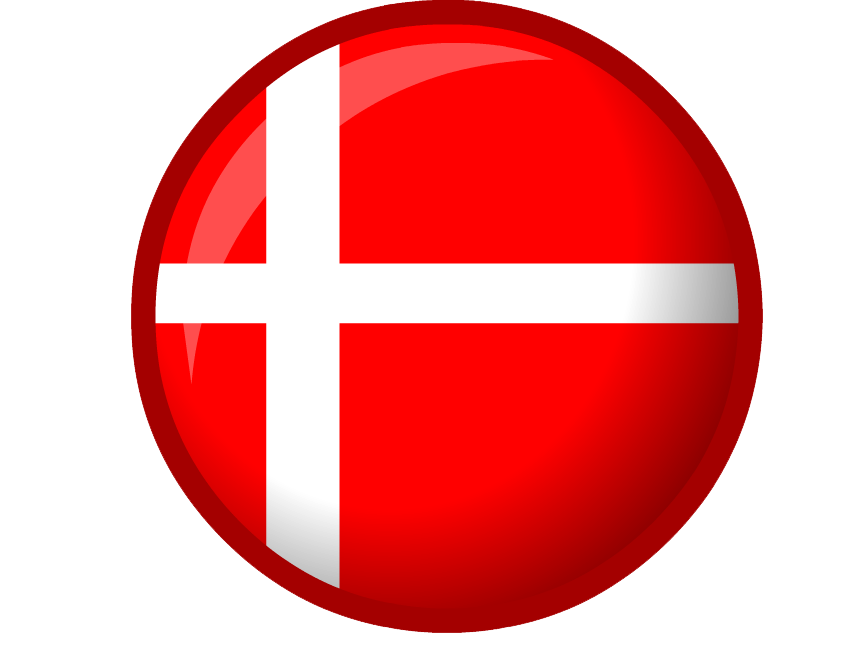 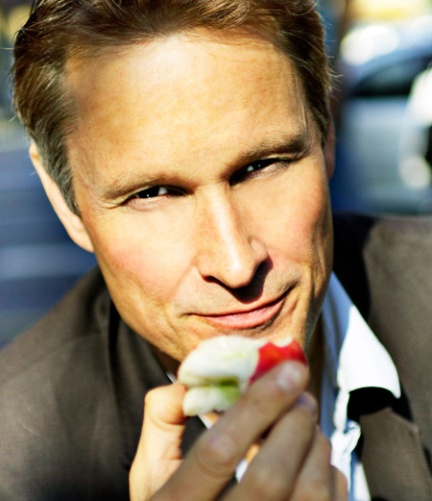 Chefs form Denmark
Claus Meyer, 
Rene Redzepi, 
Lertchai Treetawatchaiwong, 
Søren Gericke, 
Bo Bech, 
Rasmus Kofoed, 
 Erwin Lauterbach
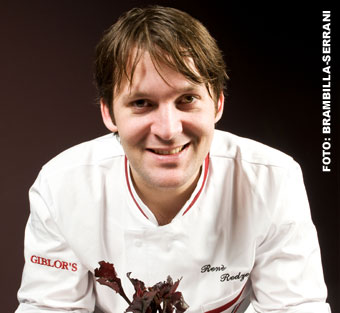 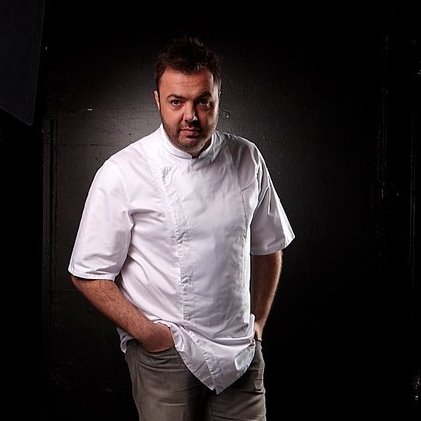 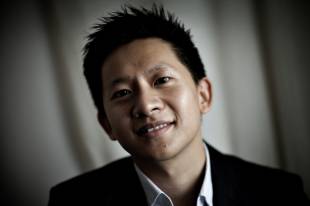 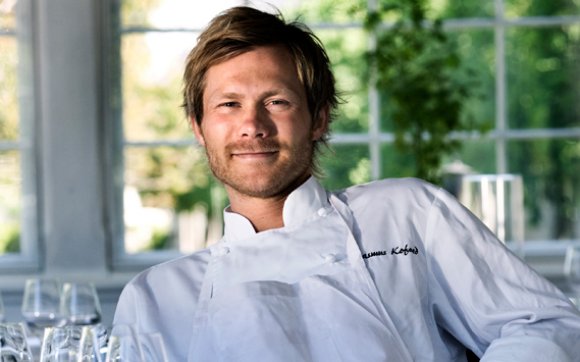 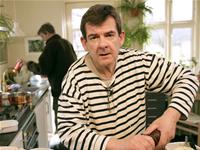 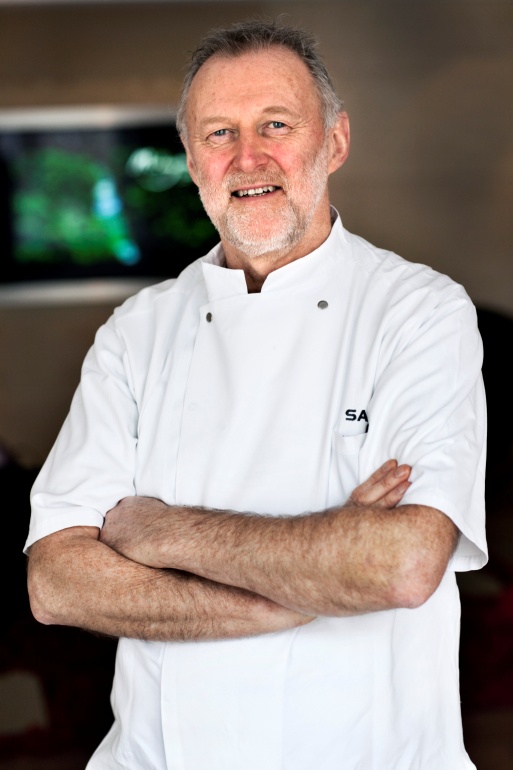 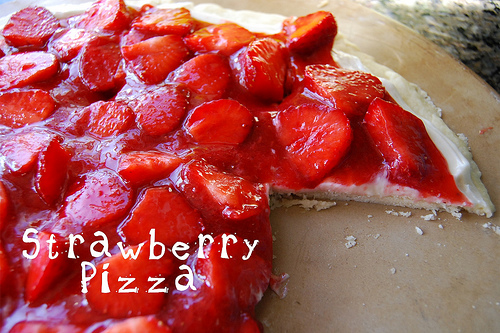 Strawberry pizza
Ingrediens:
1 cup flour
1/2 cup sugar
1/2 cup butter
1  package cream cheese, softened
1/2 cup white sugar
2 1/2 cups strawberries
1/2 package strawberry Danish dessert mix 
1 cup water
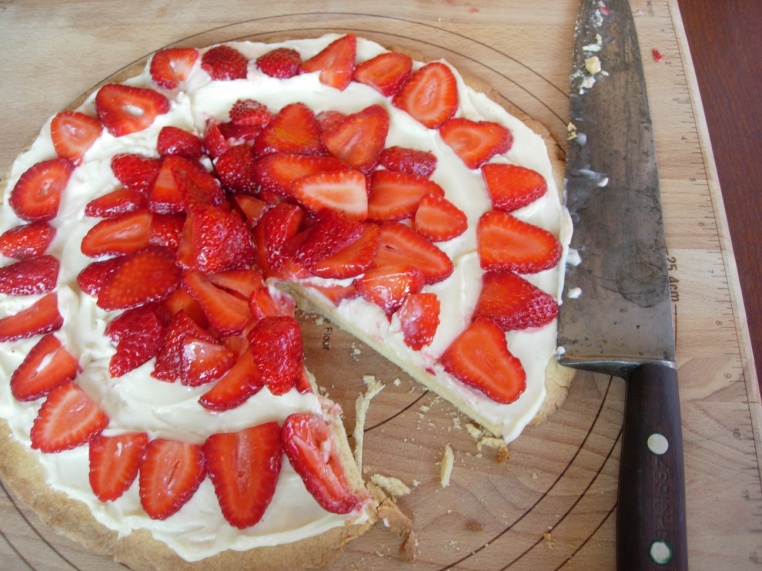 Sources
http://allrecipes.com/recipe/strawberry-pizza/detail.aspx 
http://www.denmark.dk/en/menu/Lifestyle/Food+and+Drink/Danish-Food-Culture/ 
http://en.wikipedia.org/wiki/Danish_cuisine 
http://www.copenhagenet.dk/cph-eating.htm 
http://www.denmark-getaway.com/danish-food.html